Типы данных и преобразование типов данных
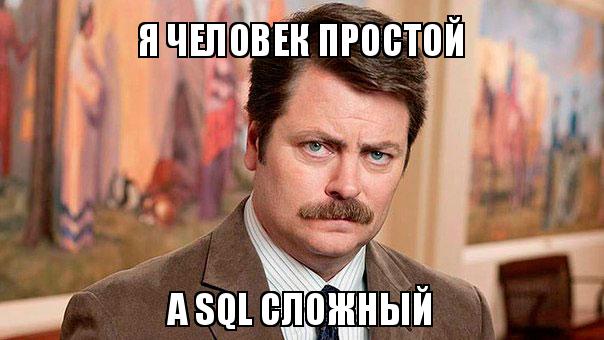 Тип данных — атрибут, определяющий, какого рода данные могут храниться в объекте: целые числа, символы, данные денежного типа, метки времени и даты, двоичные строки и так далее.
Категории типов данных
Точные числа
Приблизительные числа
Дата и время
Символьные строки
Двоичные данные
Преобразование типов данных
Синтаксис функции CAST:

CAST(<выражение> AS <тип данных>)

Синтаксис функции CONVERT:

CONVERT(<тип_данных[(<длина>)]>,<выражение>[, <стиль>])
Основное отличие функции CONVERT от функции CAST состоит в том, что первая позволяет форматировать данные (например, данные типа datetime) при преобразовании их к символьному типу и указывать формат при обратном преобразовании.
Преобразование календарных типов данных
SELECT CONVERT(datetime,'20030722')
Результат: 2003-07-22 00:00:00.000

Обратное преобразование в символьный тип зависит от стиля

SELECT CONVERT(char(25), CONVERT(datetime,'20030722'))

Jul 22 2003 12:00AM
SELECT CONVERT(char(25), CONVERT(datetime,'20030722'), 11)
Результат : 03/07/22 

SELECT CONVERT(char(25), CONVERT(datetime,'20030722'), 111)
Результат : 2003/07/22 

SELECT CONVERT(char(25), CONVERT(datetime,'20030722'), 3)
Результат : 22/07/03 

SELECT CONVERT(char(25), CONVERT(datetime,'20030722'), 103)
Результат : 22/07/2003 

SELECT CONVERT(char(25), CONVERT(datetime,'20030722'), 1)
Результат : 07/22/03 

SELECT CONVERT(char(25), CONVERT(datetime,'20030722'), 101)
Результат : 07/22/2003
SELECT CONVERT(char(25), CONVERT(datetime,'20030722'), 2)
Результат : 03.07.22 

SELECT CONVERT(char(25), CONVERT(datetime,'20030722'), 102)
Результат : 2003.07.22

SELECT CONVERT(char(25), CONVERT(datetime,'20030722'), 5)
Результат :  22-07-03 

SELECT CONVERT(char(25), CONVERT(datetime,'20030722'), 105)
Результат :  22-07-2003 

SELECT CONVERT(char(25), CONVERT(datetime,'20030722'), 21)
Результат : 2003-07-22 00:00:00.000
Преобразование числовых типов данных
SELECT AVG(launched) 
FROM Ships
Результат: 1926

Использование неявного преобразования типов данных
SELECT AVG(launched*1.0)
FROM Ships;
Результат: 1926.909090

Использование явного преобразования типов данных
SELECT CONVERT(NUMERIC(6,2), AVG(launched*1.0)) 
FROM Ships;
Результат: 1926.91
или 
SELECT CAST (AVG(launched*1.0) as NUMERIC(6,2)) 
FROM Ships
Результат:  1926.91
Преобразование типов данных  в строковые
Задача
Вывести среднюю цену портативных компьютеров с предваряющим текстом «средняя цена = ».

SELECT 'Средняя цена = '+AVG(price) 
FROM Laptop;

Неявного преобразования типа данных не произойдет. Ошибка!!!
Cannot convert a char value to money. The char value has incorrect syntax.
SELECT N'Средняя цена = '+ CAST(AVG(price) AS CHAR(15)) 
FROM Laptop;

Результат: Средняя цена = 1003.33
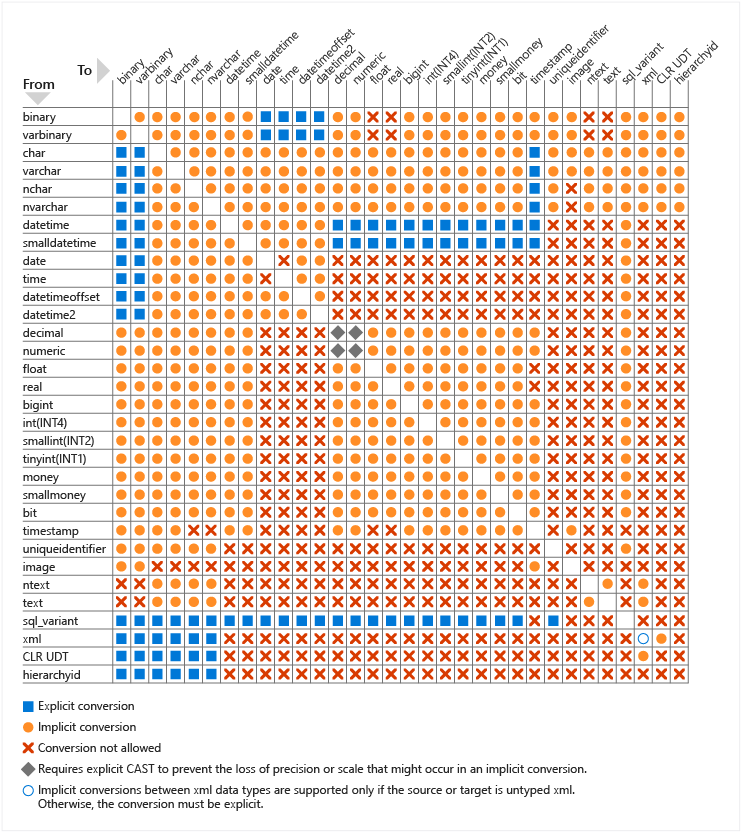 IIF COALESCE ISNULL NULLIF
Оператор IIF
Вычисляет выражения различных ветвей в зависимости от значения логического условия — true или false
Синтаксис :
Iif (Logical_Expression, Expression1 [HINT <hints>], Expression2 [HINT <hints>])
Примечание
Если любое из выражений возвращает значение NULL, результирующий набор будет содержать значение NULL, если будет выполнено условие, соответствующее этому выражению.
Expression [Eager| Strict| Ленивый]
Hint — необязательный модификатор, определяющий, как и когда вычисляется выражение. Оно позволяет переопределить план запроса по умолчанию, указав, как вычисляется выражение.

EAGER вычисляет выражения на исходном подпространстве IIF.
STRICT вычисляет выражение только в ограниченном подпространстве, созданном логическим условным выражением.
LAZY позволяет вычислять выражение в режиме «ячейка за ячейкой».
Задача
Вывести список всех моделей ПК с указанием их цены. При этом если модель отсутствует в продаже (ее нет в таблице РС), то вместо цены вывести текст «Нет в наличии».

SELECT DISTINCT product.model, 
 CASE 
 WHEN price IS NULL 
 THEN ‘NO' 
 ELSE CAST(price AS CHAR(20)) 
 END price
FROM Product LEFT JOIN 
 PC ON Product.model = PC.model
WHERE product.type = 'pc'
Альтернативное решение
SELECT DISTINCT product.model,
    IIF(price IS NULL, ‘NO', CAST(price AS CHAR(20))) price
 FROM Product LEFT JOIN    PC ON Product.model = PC.model
 WHERE product.type = 'PC';
Задача
Вывести все имеющиеся модели ПК с указанием цены. Отметить самые дорогие и самые дешевые модели.


SELECT DISTINCT model, price, 
CASE price 
WHEN (SELECT MAX(price) FROM PC) 
THEN 'Самый дорогой' 
WHEN (SELECT MIN(price) FROM PC) 
THEN 'Самый дешевый' 
ELSE 'Средняя цена' 
END comment 
FROM PC 
ORDER BY price;
Альтернативное решение с использованием вложенных функций IIF
SELECT DISTINCT model, price,
    IIF(price=(SELECT MAX(price) FROM PC), 	N'Самый дорогой', 
        IIF(price=(SELECT MIN(price) FROM PC), 	N'Самый дешевый',N'Средняя цена')) 	comment
 FROM PC
 ORDER BY price;
Функция COALESCE
Вычисляет аргументы по порядку и возвращает текущее значение первого выражения, изначально не вычисленного как NULL
Синтаксис:
COALESCE ( expression [ ,...n ] )
COALESCE(CAST(price AS CHAR(20)), NO')
эквивалентно
CASE 
WHEN price IS NULL  
THEN ‘NO' 
ELSE CAST(price AS CHAR(20)) 
END
SQL
CASE  WHEN (expression1 IS NOT NULL) THEN expression1  
WHEN (expression2 IS NOT NULL) THEN expression2  ...  
ELSE expressionN  
END
Функция  NULLIF
Возвращает значение NULL, если два указанных выражения равны.
Синтаксис
NULLIF ( expression , expression )
Задача
Посчитать общее количество рейсов из Ростова и количество рейсов, пунктом назначения которых не является Москва.

SELECT COUNT(*) total_qty,  
SUM(CASE WHEN town_to <>'Moscow' THEN 1 ELSE 0 END) non_moscow
FROM Trip
WHERE town_from='Rostov';

Альтернативное решение

SELECT COUNT(*) total_qty,  
COUNT(NULLIF(town_to, 'Moscow')) non_moscow
FROM Trip
WHERE town_from='Rostov';

В решении используется тот факт, что агрегатные функции не учитывают NULL-значения,  которые появляются в аргументе функции COUNT тогда, когда город прибытия равен 'Moscow'.
Задача
Посчитать общее количество рейсов из Ростова и количество рейсов, пунктом назначения которых не является Москва.

SELECT COUNT(*) total_qty,  
count(CASE WHEN town_to <>'Moscow' THEN 1 ELSE null END) non_moscow
FROM Trip
WHERE town_from='Rostov';

Альтернативное решение

SELECT COUNT(*) total_qty,  
COUNT(NULLIF(town_to, 'Moscow')) non_moscow
FROM Trip
WHERE town_from='Rostov';

В решении используется тот факт, что агрегатные функции не учитывают NULL-значения,  которые появляются в аргументе функции COUNT тогда, когда город прибытия равен 'Moscow'.
Функция ISNULL
Заменяет значение NULL указанным замещающим значением.
Синтаксис:
ISNULL ( check_expression , replacement_value )
Примечание
Для возврата первого значения, отличного от NULL, используйте функцию COALESCE (Transact-SQL).
MS SQL SERVER
MS SQL SERVER
Перечень функций
PostgreSQL
MS SQL SERVER
Конкатенация строковых c помощью функций
CONCAT (A, B,C)
select concat('ТБД',' ',2022)
select concat(N'ТБД',' ',2022)
Результат: ТБД 2022
select concat('abcde', 2, NULL, 22)
select concat('abcde', 2, NULL, 22)
Результат: abcde222
PostgreSQL
MS SQL SERVER
Конкатенация строковых c помощью функций
CONCAT (A, B,C)
select 
  concat(date, ' date_battle ', name) as a
from battles
select 
  concat(date, ' date_battle ', name) as a
from battles
или
select 	
       date||' date_battle '||name as b
  from battles
MS SQL SERVER
SELECT name, 
	DATALENGTH(name), 
	Len(name )
FROM Passenger
Вычисление длины строки
Функция 
LEN(строковое выражение) возвращает число символов в строке (не учитывает концевые пробелы)

Функция 
DATALENGTH (строковое выражение) 
возвращает число символов в строке с концевыми пробелами
name char (20)
MS SQL SERVER
SELECT name, 
             SUBSTRING(name, 2, 3) 
FROM Ships
Функция 

SUBSTRING(выражение, начальная позиция, длина)

возвращает  из выражения его часть заданной длины, начиная от заданной начальной позиции

substring('Thomas ', 2, 3) → hom
MS SQL SERVER
SELECT name, 
  SUBSTRING(name, 1, 5) 
FROM Ships
SELECT name, 
  SUBSTING(name, 2, LEN(name)) 
FROM Ships
MS SQL SERVER
Функция LEFT(строковое выражение, целочисленное выражение) 
вырезает заданное вторым аргументом число символов слева из строки, являющейся первым аргументом

Функция RIGHT(строковое выражения, целочисленное выражение) возвращает заданное число символов справа из строкового выражен
MS SQL SERVER
Функция ASCII возвращает ASCII-код крайнего левого символа строкового выражения, являющегося аргументом функции

Функция CHAR возвращает символ по известному ASCII-коду (от 0 до 255)

Какой результат выполнения запросов?

SELECT COUNT(DISTINCT ASCII(name)) 
FROM Ships;

SELECT DISTINCT CHAR(ASCII(name)) 
FROM Ships 
ORDER BY 1;
MS SQL SERVER
Функция UNICODE(строковое выражение) возвращает номер в кодировке Unicode первого символа строкового выражения. 
Функция NCHAR(целое) возвращает символ по его номеру в кодировке Unicode. Приведем несколько примеров.
SELECT ASCII('а'), UNICODE('а');
SELECT CHAR(ASCII('а')), NCHAR(UNICODE('а'));
MS SQL SERVER
MS SQL SERVER
Функция CHARINDEX( искомое_выражение, строковое_выражение [, стартовая_позиция ])
возвращает номер позиции в строковом выражении,  с которой начинается искомое выражение, или ноль.

Необязательный целочисленный параметр стартовая_позиция определяет позицию в строковом выражении, начиная с которой выполняется поиск. Если этот параметр опущен, поиск выполняется от начала строкового_выражения. 

Какой результат выполнения запросов?
SELECT name, CHARINDEX('sh', name)
FROM Ships
WHERE CHARINDEX('sh', name) > 0
MS SQL SERVER
MS SQL SERVER
Функция PATINDEX ( '%образец%' , строковое_выражение )
 только два аргумента;
искомое_выражение с символами % и могут включать РЕГУЛЯРНЫЕ ВЫРАЖЕНИЯ.

Результаты одинаковые
SELECT name, PATINDEX('%sh%', name)  
FROM Ships 
WHERE PATINDEX('%sh%', name) > 0;

SELECT name, CHARINDEX('sh', name)
FROM Ships
WHERE CHARINDEX('sh', name) > 0
MS SQL SERVER
MS SQL SERVER
Использование регулярных отношений
SELECT name 
FROM Ships
WHERE PATINDEX('%e_e%', name) > 0;
MS SQL SERVER
MS SQL SERVER
Использование регулярных выражений
SELECT name, PATINDEX('%[a, o, u, e, i]%', name) 
FROM Ships
WHERE PATINDEX('%[a, o, u, e, i]%', name) ) > 0;
MS SQL SERVER
MS SQL SERVER
Использование регулярных выражений
SELECT name 
FROM Ships
WHERE PATINDEX('%e_e%', name) > 0;
MS SQL SERVER
MS SQL SERVER
Функция REVERSE(выражение) возвращает перевернутое выражение

Функция REPLICATE (выражение, количество) повторяет первый аргумент такое число раз, которое задается вторым аргументом.
MS SQL SERVER
MS SQL SERVER
Функция
STUFF (строка1, стартовая позиция, L , строка2) 

заменяет подстроку длиной L, которая начинается со стартовой позиции в строке1 на строку2.

SELECT STUFF(STUFF('20121119',5,0,'-'),8,0,'-');

Нуль означает вставку строки2 в строку1, начиная с позиции, заданной вторым параметром
MS SQL SERVER
MS SQL SERVER
Функции STR, SPACE
STR(число с плавающей точкой [, длина [, число десятичных знаков ] ] )
Функция STR() преобразует число к его символьному представлению.
При этом преобразовании выполняется округление, а длина задает длину результирующей строки.
MS SQL SERVER
MS SQL SERVER
SPACE(число пробелов)
Задача
Изменить имя корабля: оставив в его имени 5 первых символов, дописать «_» (нижнее подчеркивание) и год спуска на воду. Если в имени менее 5 символов, дополнить его пробелами. 

SELECT name, STUFF(name + SPACE(6), 6, LEN(name), '_'+STR(launched,4)) 
FROM Ships;
MS SQL SERVER
MS SQL SERVER
Функции LTRIM(строковое выражение) и RTRIM(строковое выражение) 
Отсекают, соответственно, начальные и конечные пробелы строкового выражения, которое неявно приводится к типу varchar.

Задача
Требуется построить такую строку:
<имя пассажира>_<идентификатор пассажира>
MS SQL SERVER
MS SQL SERVER
Функции LOWER(строковое выражение) и UPPER(строковое выражение) преобразуют все символы аргумента, соответственно, к нижнему и верхнему регистру. 

Эти функции оказываются полезными при сравнении регистрозависимых строк.
MS SQL SERVER
Функциидля работы с  данными типа даты/времени
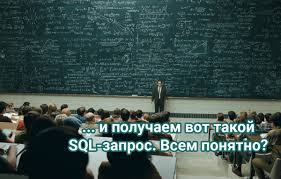 Функция DATEPART
Функция DATEADD
Функция DATEDIFF
Функция DATENAME
Функция DATEFROMPARTS
Функция DATEPART
Синтаксис
DATEPART ( datepart , date )
SELECT DATEPART(datepart,'2007-10-30 12:15:32')
select  b_datetime, DATEPART(yy, b_datetime) year, DATEPART(mm, b_datetime) month, DATEPART(dd, b_datetime) day, DATEPART(hh, b_datetime) hour, DATEPART(mi, b_datetime) minute,  DATEPART(ss, b_datetime) secondfrom utb
Функцию DATEPART можно заменить более простыми функциями:
DAY(date) — целочисленное представление дня указанной даты. Эта функция эквивалентна функции DATEPART(dd, date).
MONTH(date) — целочисленное представление месяца указанной даты. Эта функция эквивалентна функции DATEPART(mm, date).
YEAR(date) — целочисленное представление года указанной даты. Эта функция эквивалентна функции DATEPART(yy, date).
select date, DATEPART(yy, date) year, DATEPART(mm, date) month, DATEPART(dd, date) day, DATEPART(hh, date) hour, DATEPART(dw, date) Weekdayfrom battles
Функция DATEPART может использоваться в предложениях выбора из списка:
WHERE
HAVING
GROUP BY 
ORDER BY.
Функция DATEDIFF
Синтаксис:
DATEDIFF(datepart, startdate, enddate)
SELECT DATEDIFF(day, '2036-03-01', '2036-02-28')
Если обоим аргументам, startdate и enddate, присвоено только значение времени, а аргумент datepart не содержит значения времени datepart, то DATEDIFF возвращает значение 0.
SELECT DATEDIFF(year, '2005-12-31 23:59:59.9999999’,
'2006-01-01 00:00:00.0000000’); 
SELECT DATEDIFF(month, '2005-12-31 23:59:59.9999999’, 
'2006-01-01 00:00:00.0000000’); 
SELECT DATEDIFF(dayofyear, '2005-12-31 23:59:59.9999999’,
'2006-01-01 00:00:00.0000000’); 
SELECT DATEDIFF(day, '2005-12-31 23:59:59.9999999’, 
'2006-01-01 00:00:00.0000000’); 
SELECT DATEDIFF(week, '2005-12-31 23:59:59.9999999’,
'2006-01-01 00:00:00.0000000’); 
SELECT DATEDIFF(hour, '2005-12-31 23:59:59.9999999’,
'2006-01-01 00:00:00.0000000’); 
SELECT DATEDIFF(minute, '2005-12-31 23:59:59.9999999’,
'2006-01-01 00:00:00.0000000’); 
SELECT DATEDIFF(second, '2005-12-31 23:59:59.9999999’,
'2006-01-01 00:00:00.0000000');
Используйте DATEDIFF в предложениях:
SELECT <list>, 
WHERE, 
HAVING, 
GROUP BY 
ORDER BY.
Функция DATEADD
Синтаксиси 
DATEADD (datepart, number, date)
SELECT DATEADD(month, 1, '20060830’); 
SELECT DATEADD(month, 1, '2006-08-31');
SELECT DATEADD(year,2147483648, '20060731’); 
SELECT DATEADD(year,-2147483649, '20060731');
SELECT current_timestamp, DATEADD(dd, 2, current_timestamp)


SELECT current_timestamp, DATEADD(yy, 2, current_timestamp)


SELECT current_timestamp, DATEADD(mm, 2, current_timestamp)
Используйте DATEADD в следующих предложениях:
GROUP BY
HAVING
ORDER BY
SELECT <list>
WHERE
Функция DATENAME
Синтаксис
DATENAME( datepart, date )
SELECT DATENAME(year, '12:10:30.123’) ,
DATENAME(month, '12:10:30.123’) ,
DATENAME(day, '12:10:30.123’) ,
DATENAME(dayofyear, '12:10:30.123’) ,
DATENAME(weekday, '12:10:30.123');
DATENAME возвращает 1900, January, 1, 1, Monday.
Используйте DATENAME в следующих предложениях.
GROUP BY
HAVING
ORDER BY
SELECT <list>
WHERE
SELECT DATENAME(weekday,'20181031')+', ' + DATENAME(day,'20181031') +' ' + DATENAME(month,'20181031') + ' ' + DATENAME(year,'20181031')

Wednesday, 31 October 2018
Функция DATEFROMPARTS
Синтаксис
DATEFROMPARTS ( year, month, day )
SELECT DATEFROMPARTS ( 2010, 12, 31 ) AS Result;
2010-12-31